RTP Workshop 2023
3rd and 5th Year Evaluation
Faculty Affairs and Success
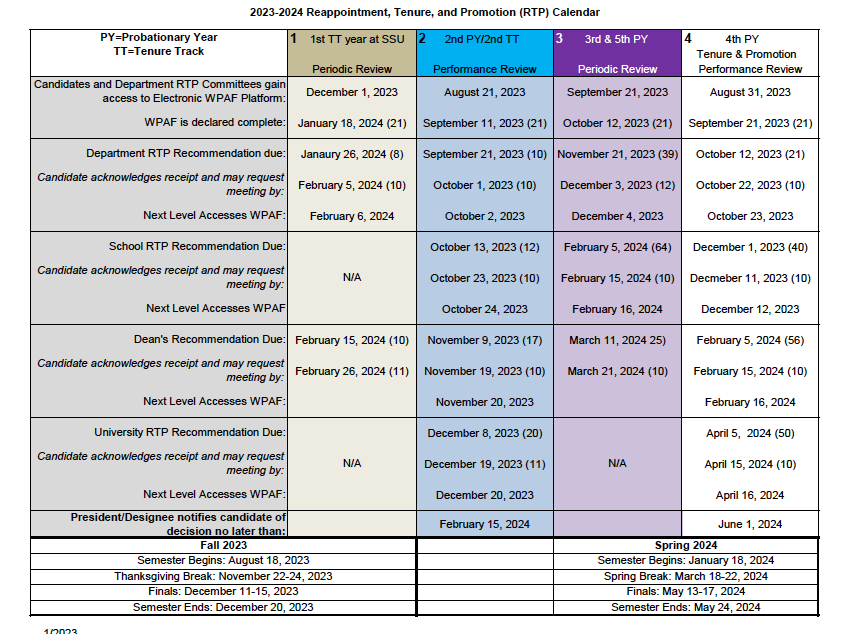 Criteria
Teaching

Research, Scholarship, and Creative Activities

Service

Departmental Criteria
Performance Evaluation (bried)
CV
Self-Assessment (no more than two pages)
One Peer Observation of Teaching from current cycle
SETEs for two courses
Index of Evidence in Google File
CV
Organize it into the three areas of review (Teaching, RSCA, Service)

Highlight materials submitted since last evaluation

Align it with Department Criteria as much as possible
Self Assessment
Strengths and areas for growth in teaching and professional activity
Evaluations and Recommendations
Department recommendation
School recommendation
Dean Decision

Chance to submit a rebuttal to each recommendation
Resources
RTP Policy
RTP Calendar
WPAF Checklist
Guide for the Evidence File (Google)
Department and School RTP Committee Members 
Guides for using OnBase